HOW TO CREATE A TECOM AUTHORIZATIONCpl Hernandez KuilanDTS/GTCC CLERK703-432-6687
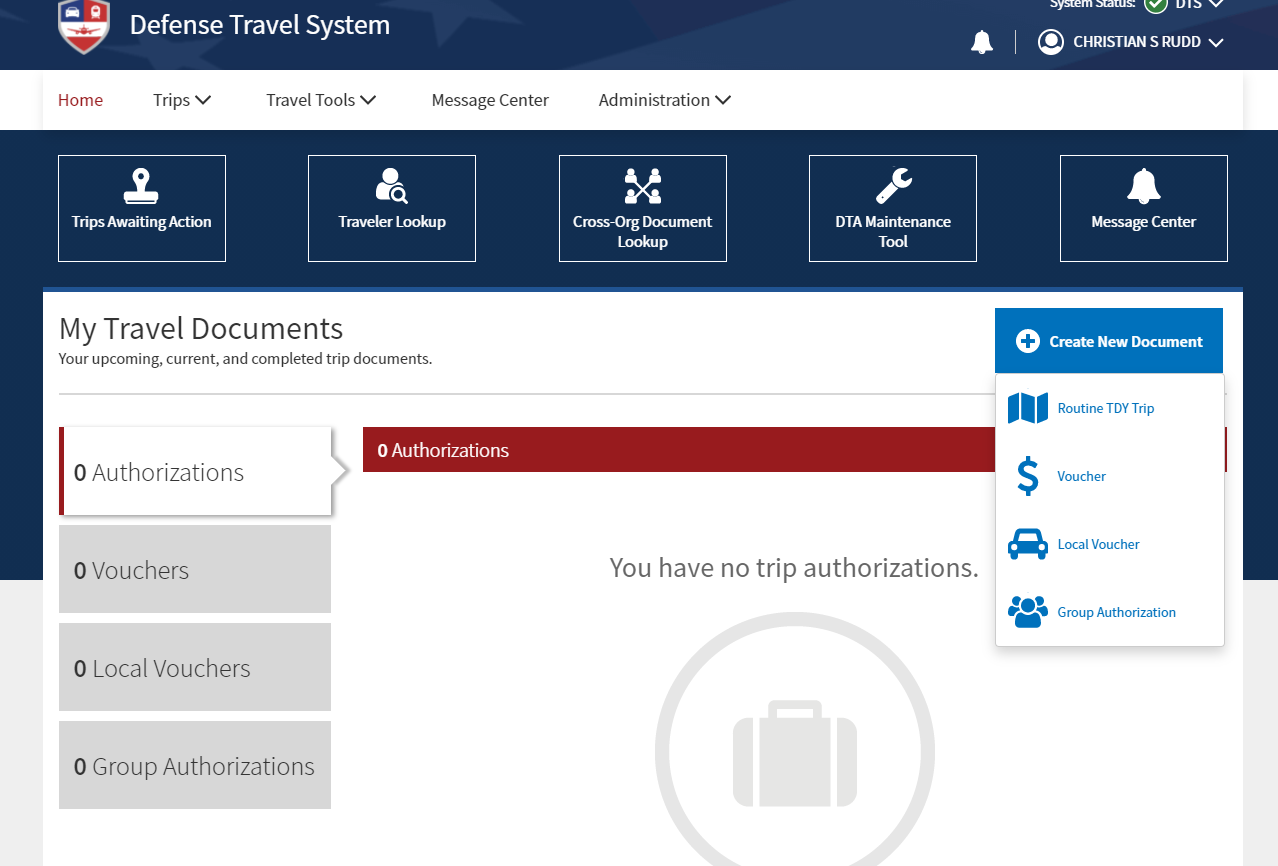 1. Create New Document
2. Routine TDY Trip
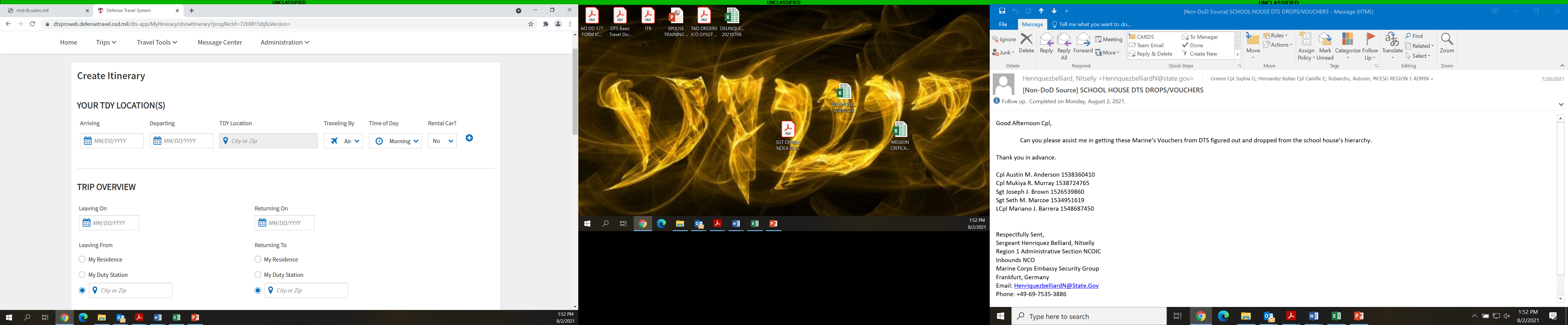 2. Day of graduation
3. Quantico MC Combat Dev CMD, VA
1. Day you reported to MSG SCHOOL
3. Quantico MC Combat Dev CMD, VA
3. Quantico MC Combat Dev CMD, VA
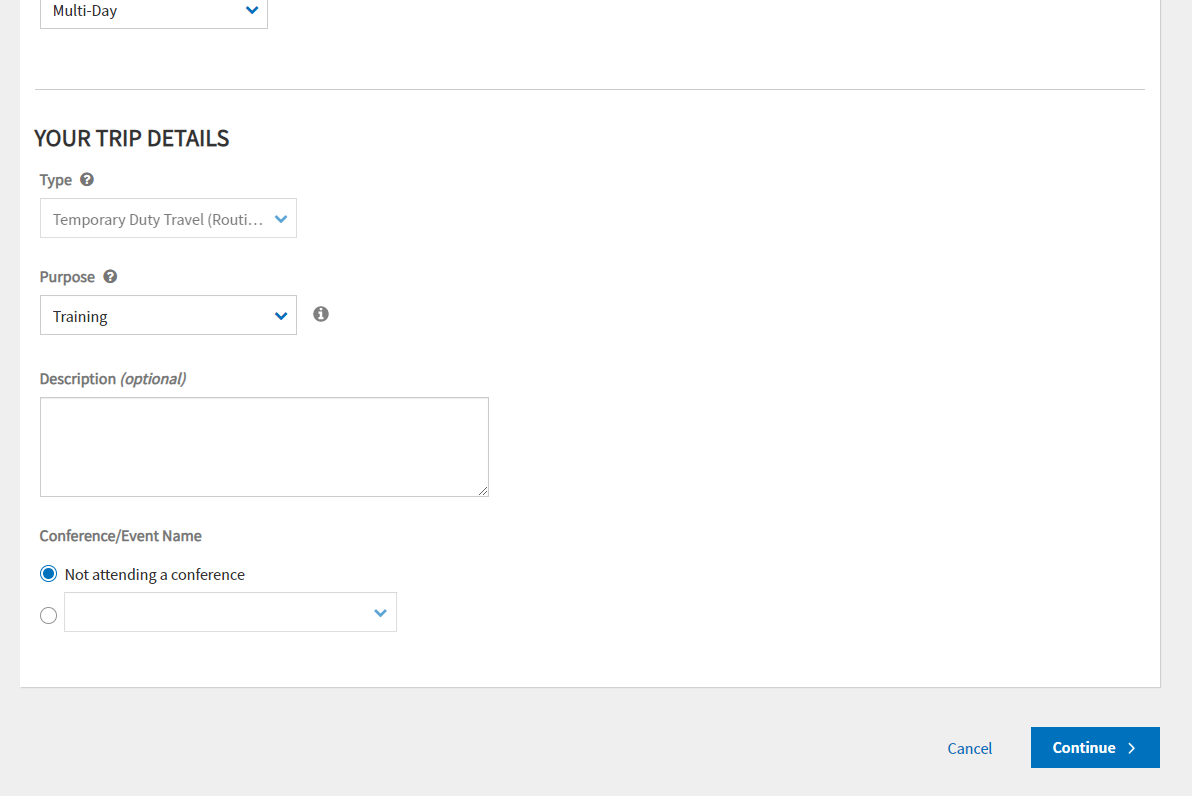 Drop down box (Training)
Class # MSG STUDENT
Write exactly as stated on the description provided
Ex. 5-21 MSG STUDENT
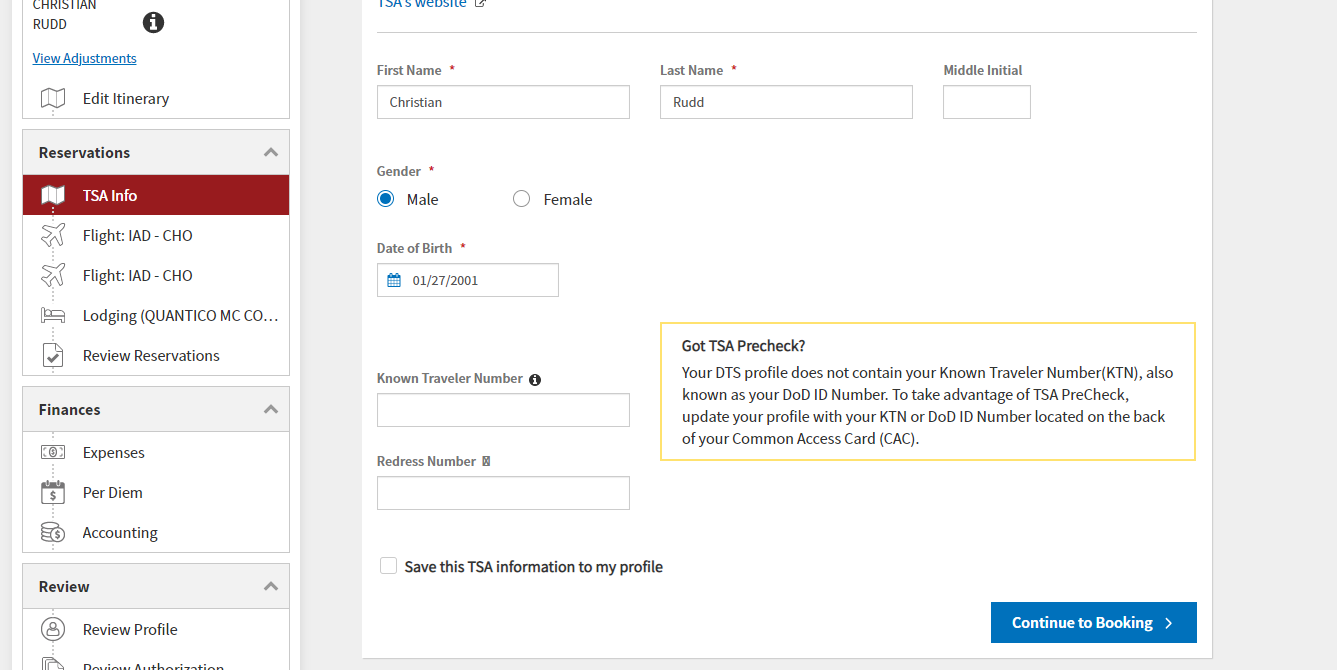 Nothing will be filled. Click continue
Skip booking
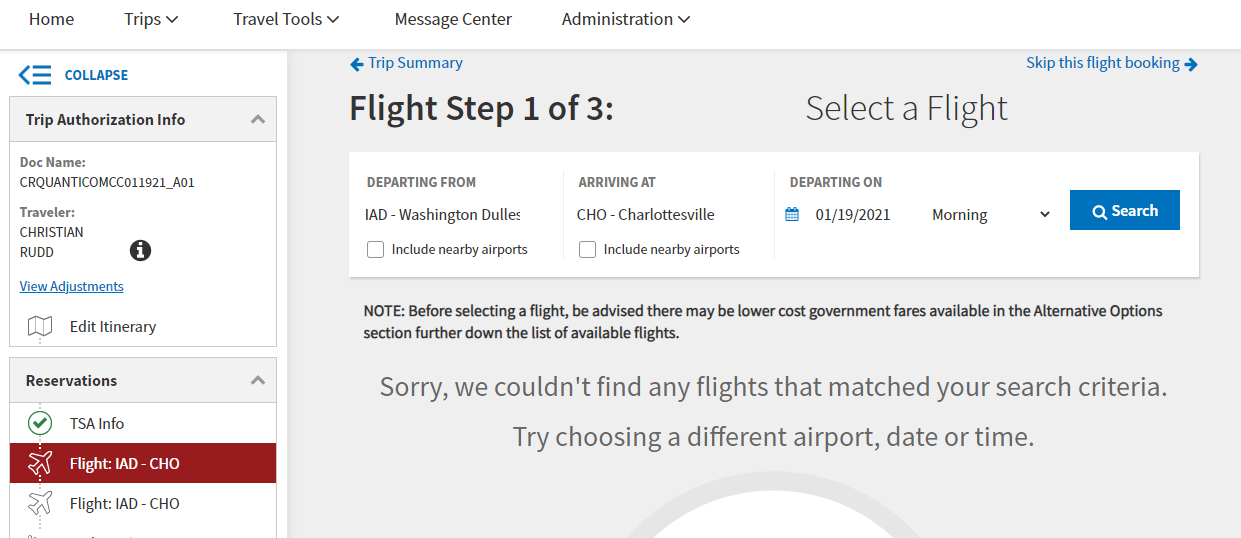 Skip booking
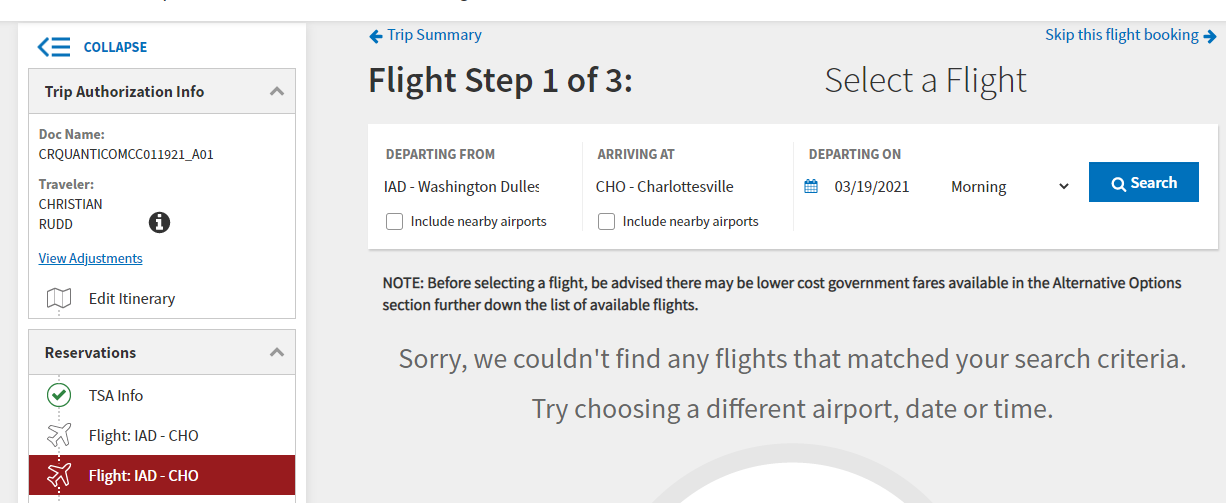 Skip booking
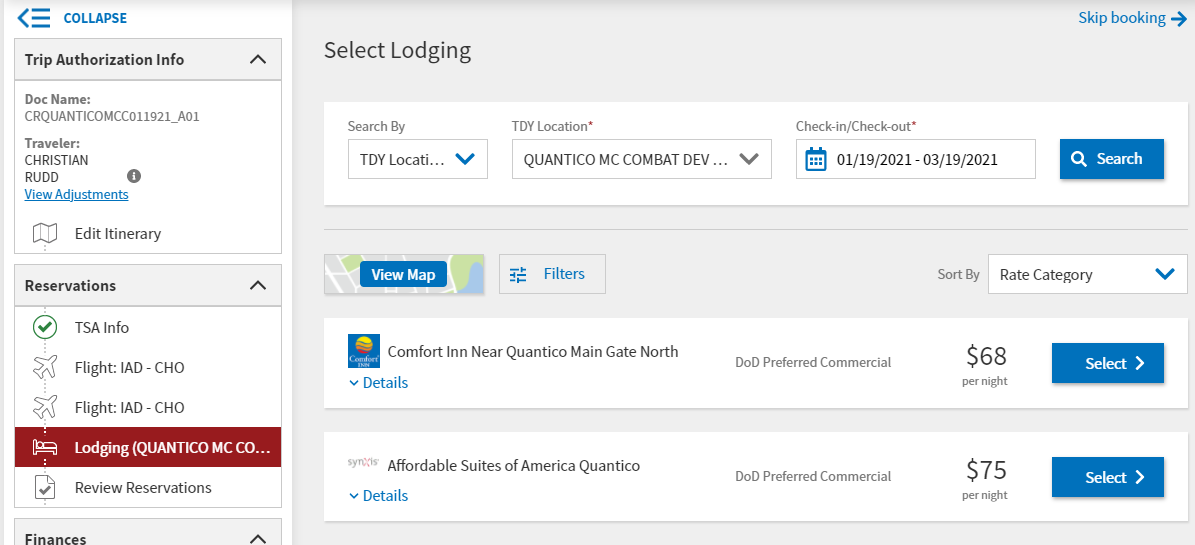 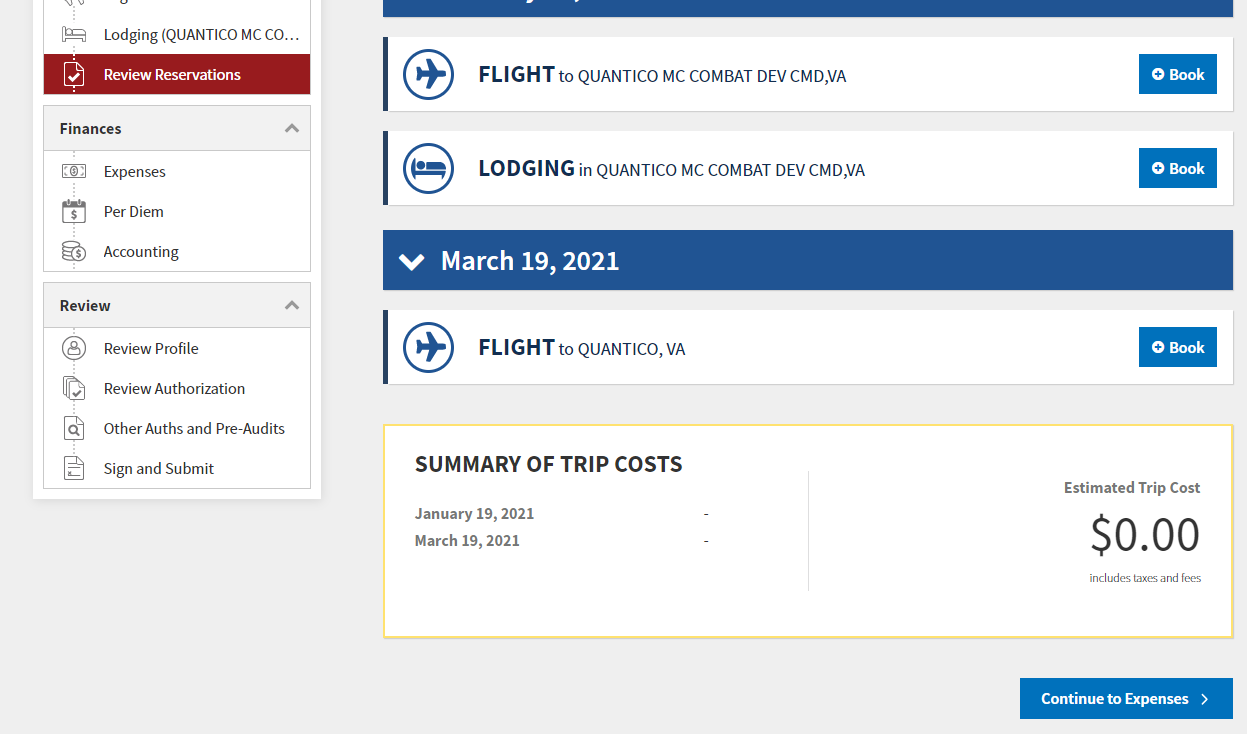 Scroll down and continue
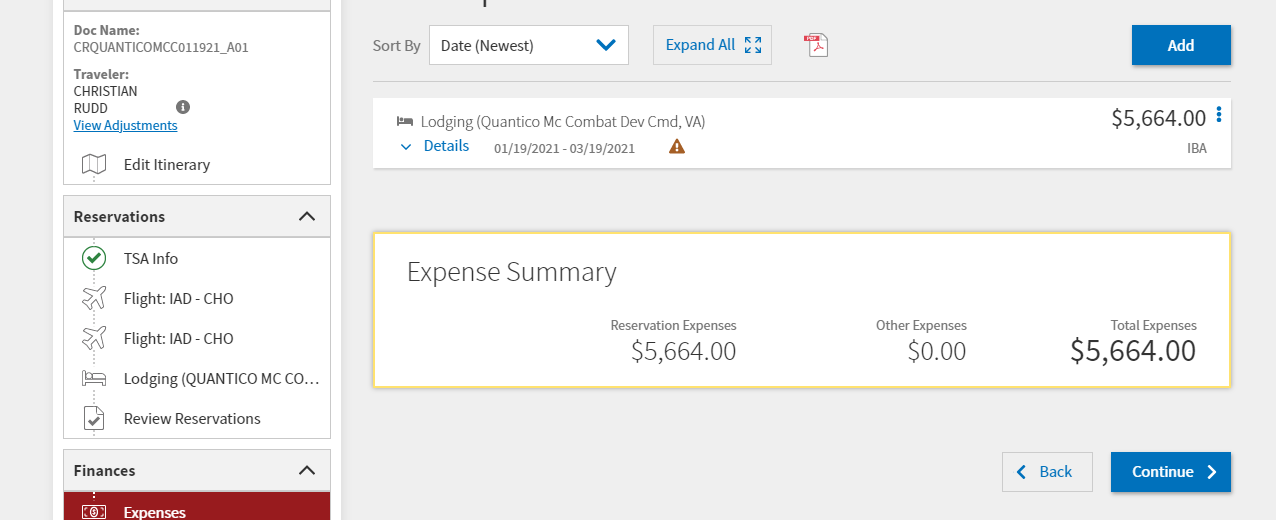 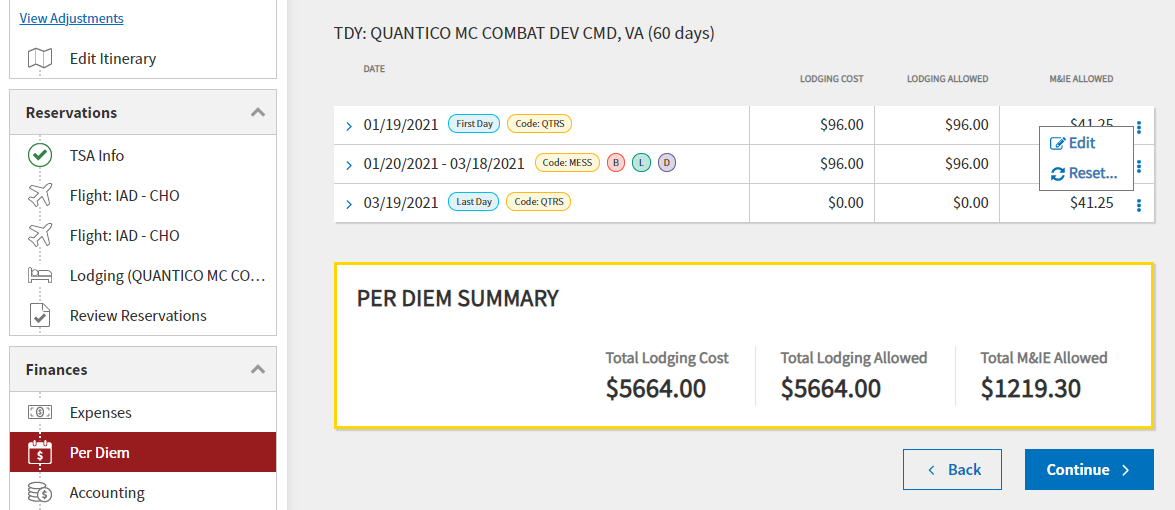 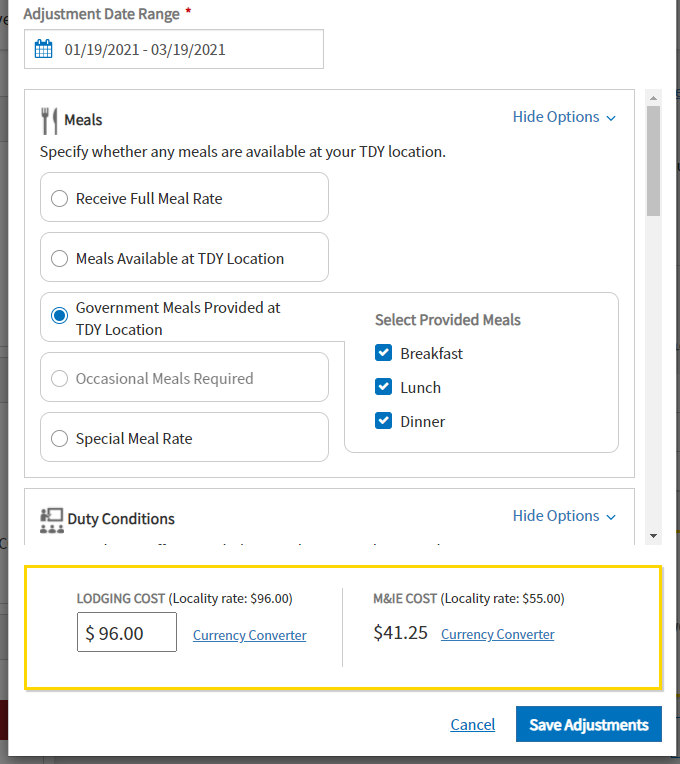 You will select reporting day until graduation date.
Scroll down
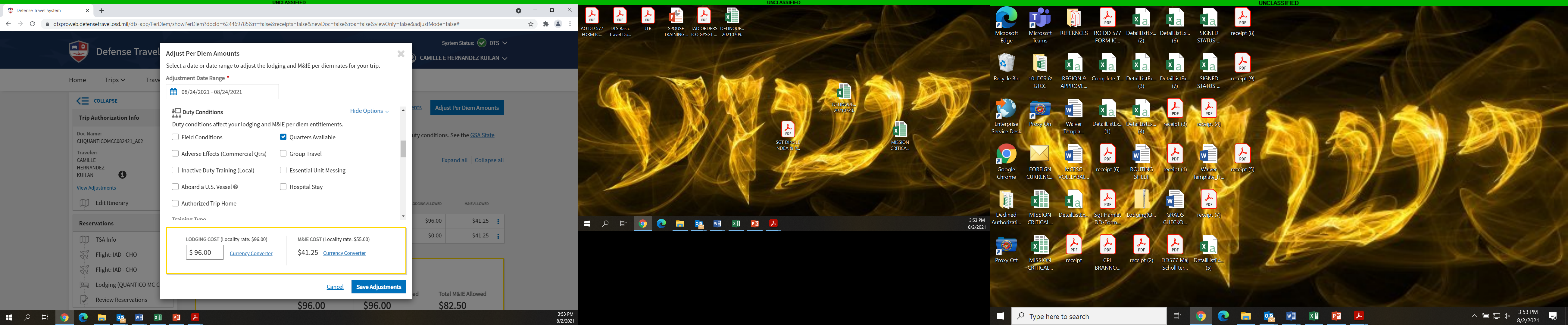 Scroll down
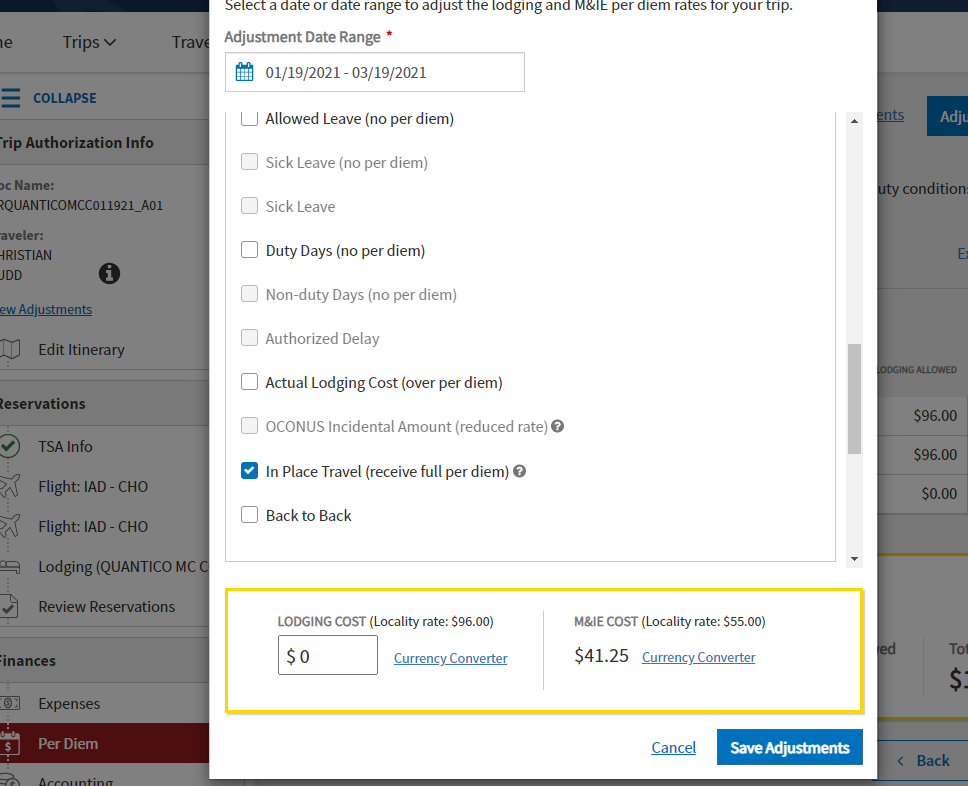 Delete 96 and type: 0.00. Then save adjustments.
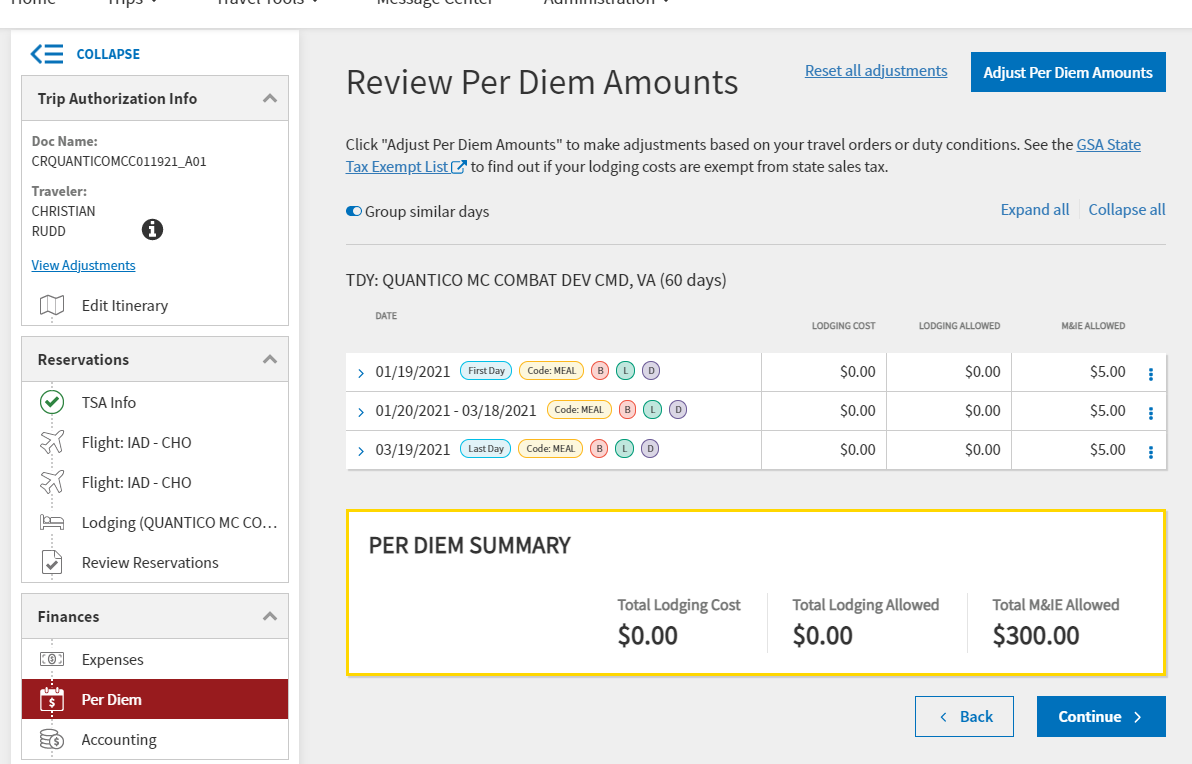 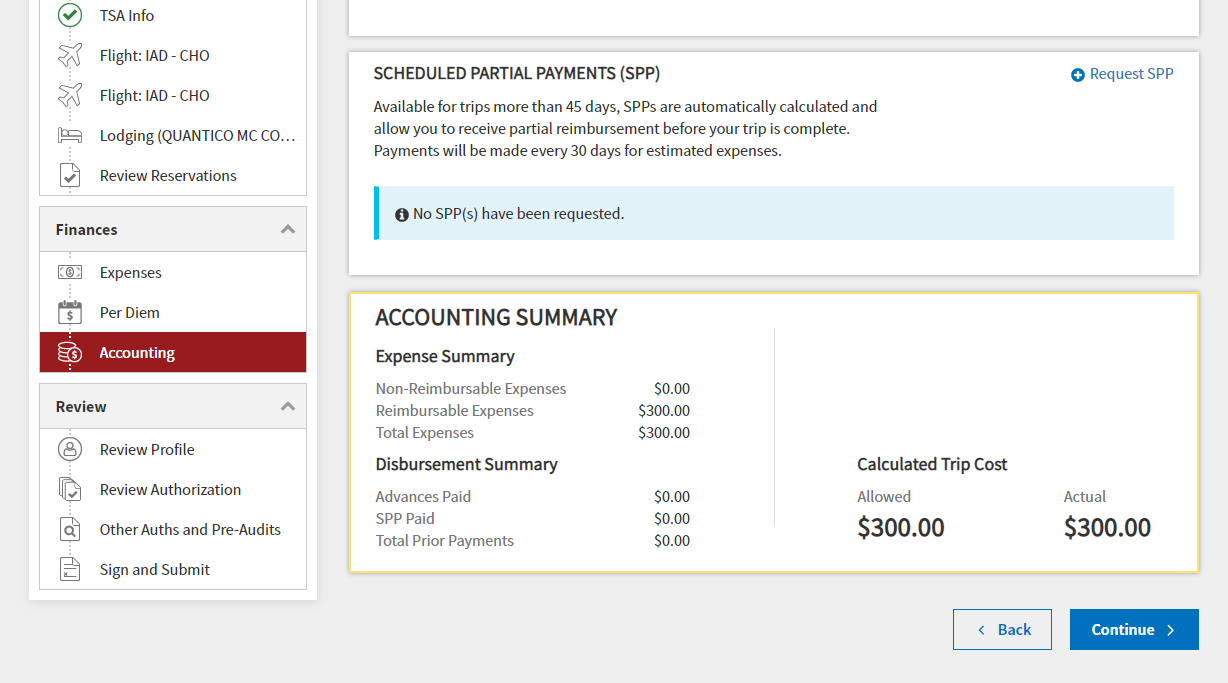 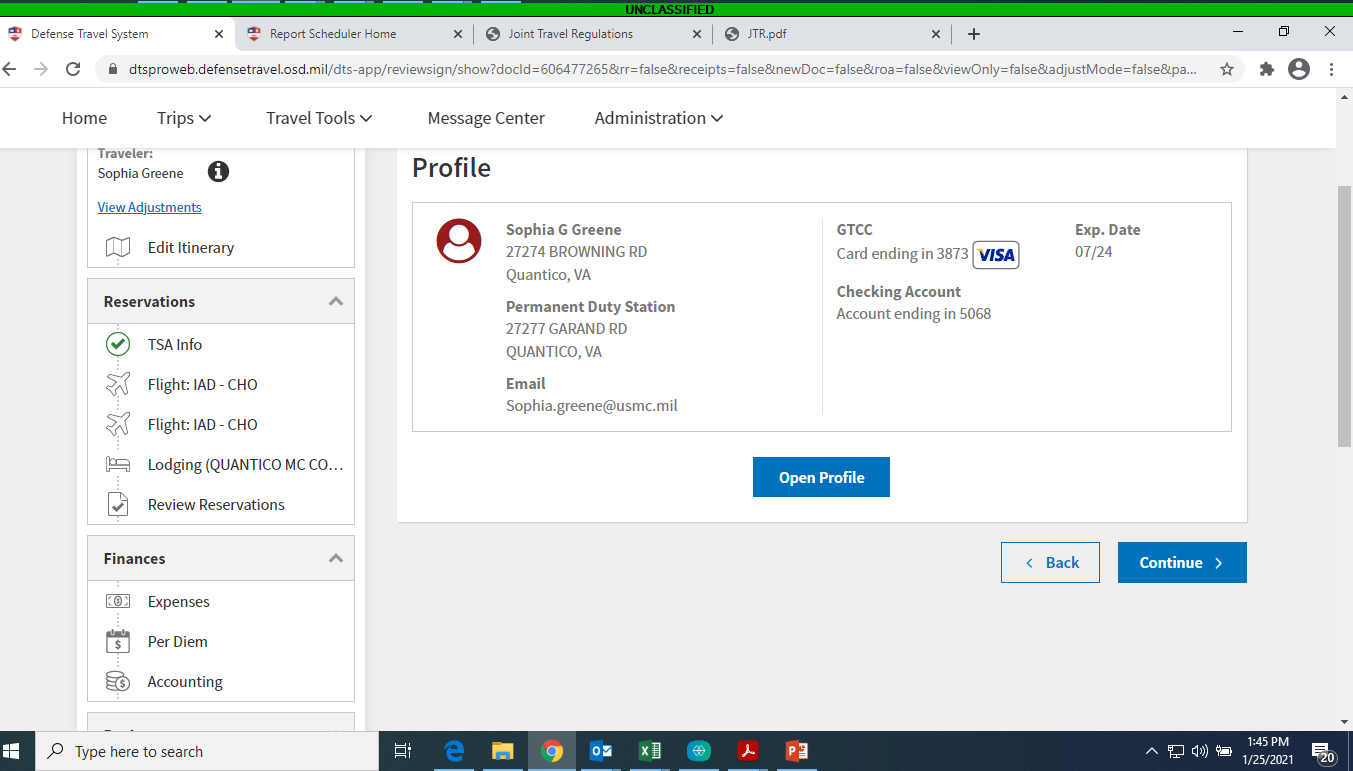 Ensure personal bank routing info is up to date.
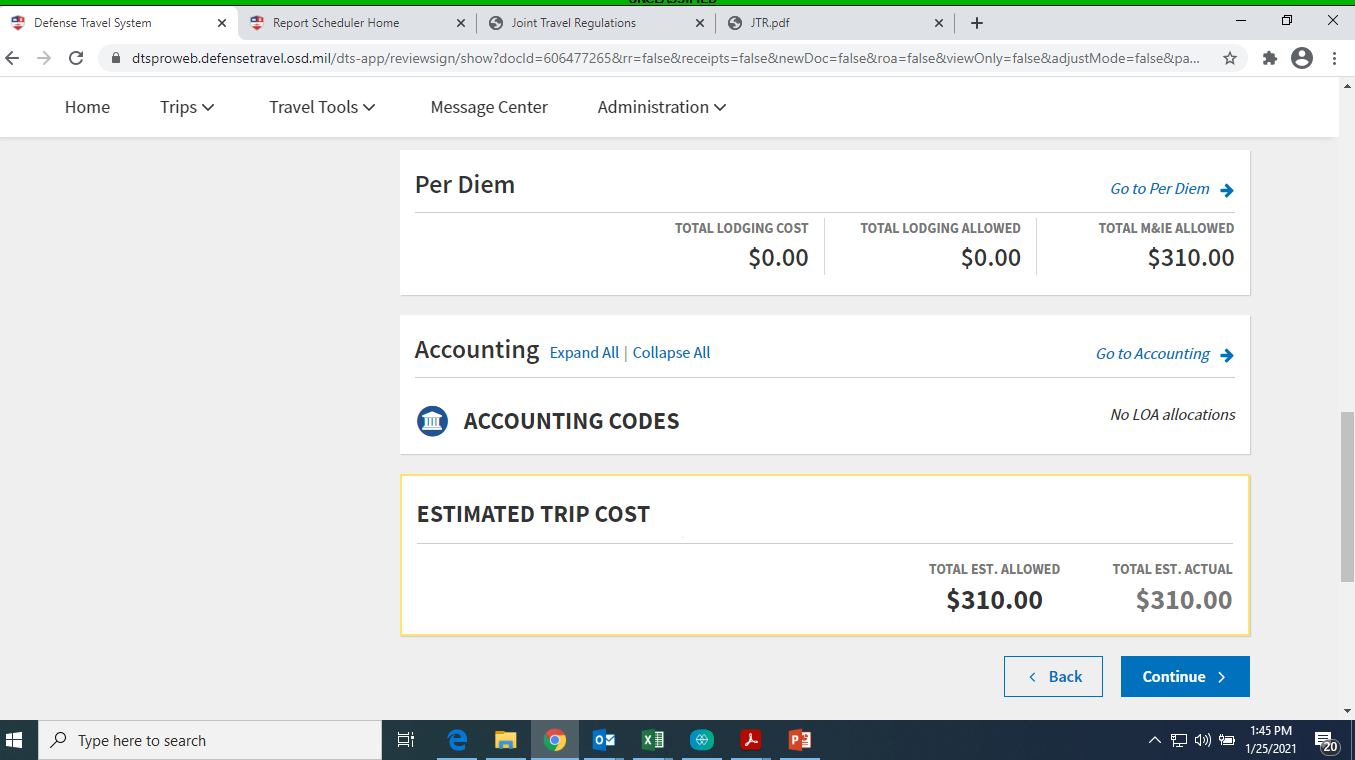 Scroll Down
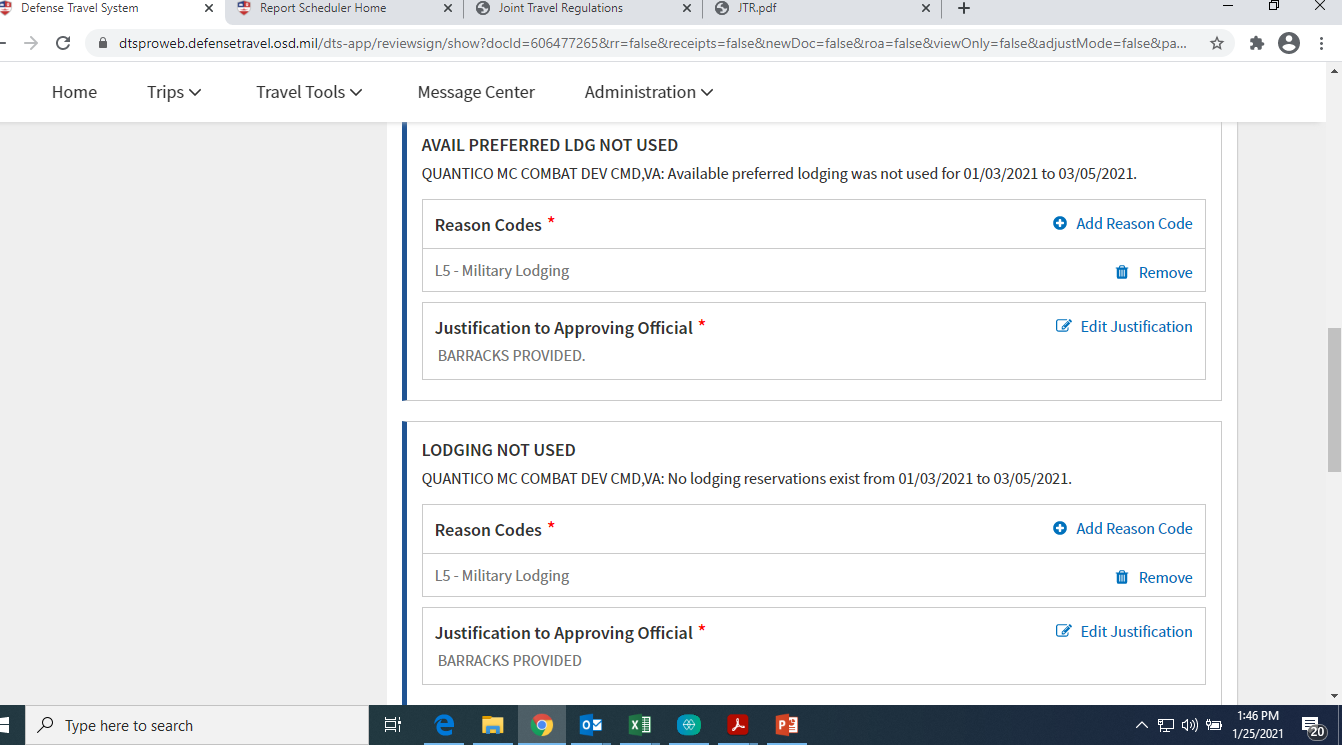 Add reason code
BARRACKS PROVIDED
Add reason code
BARRACKS PROVIDED
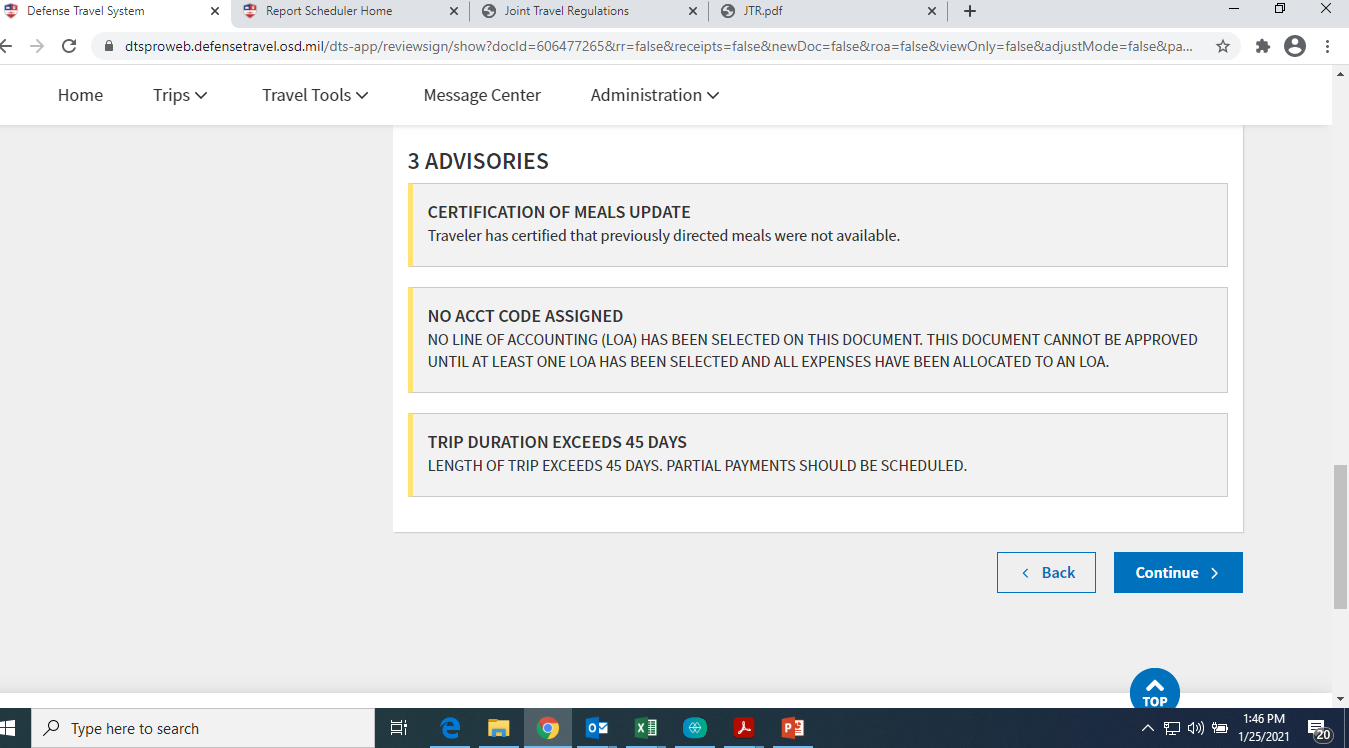 Scroll Down
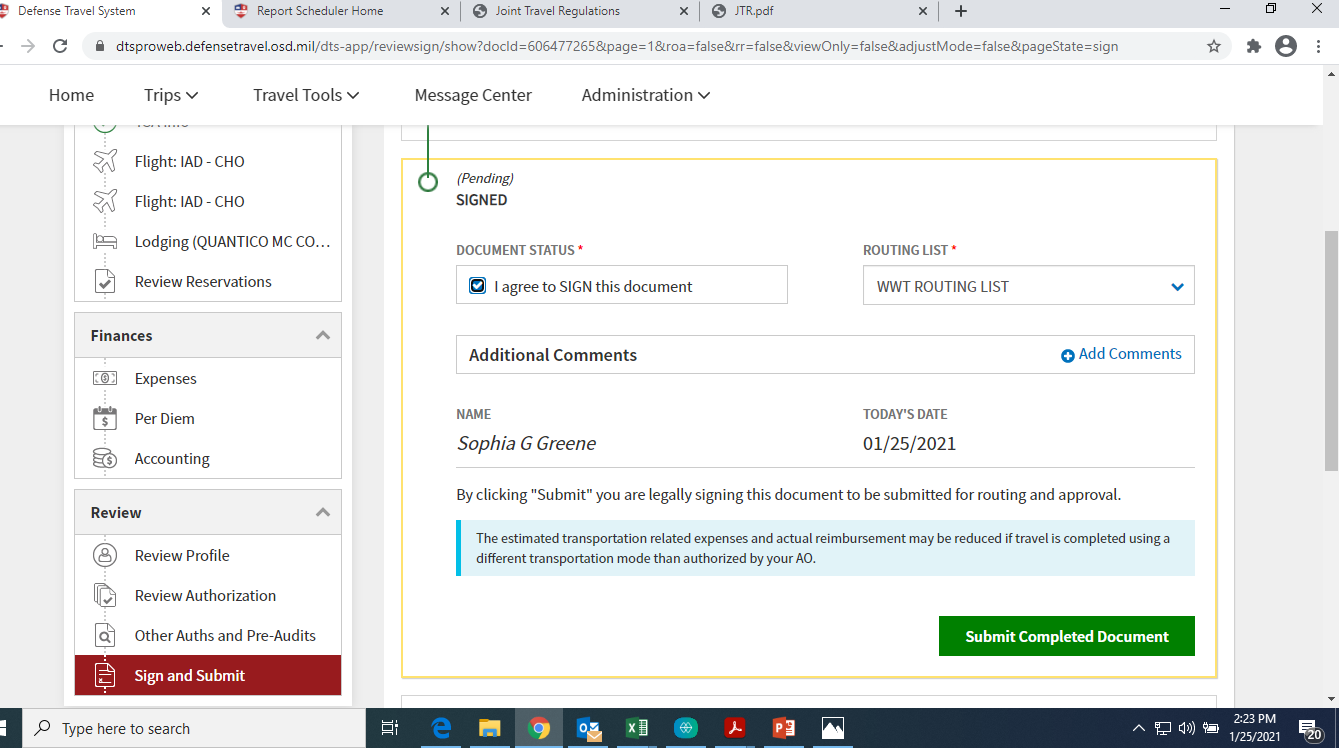 2.
1. Select WWT Routing List
3.